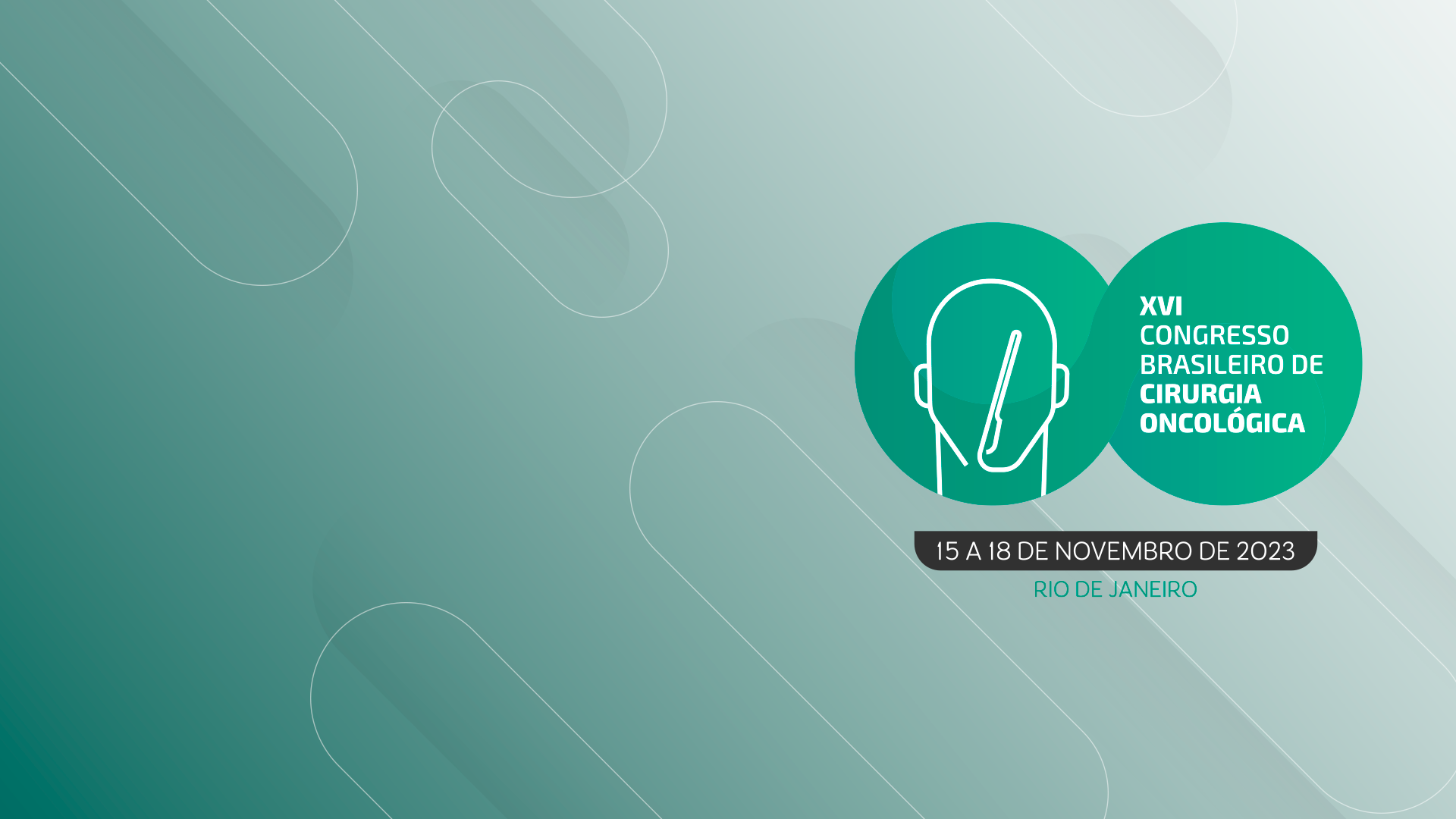 Título da 
Apresentação
Autor
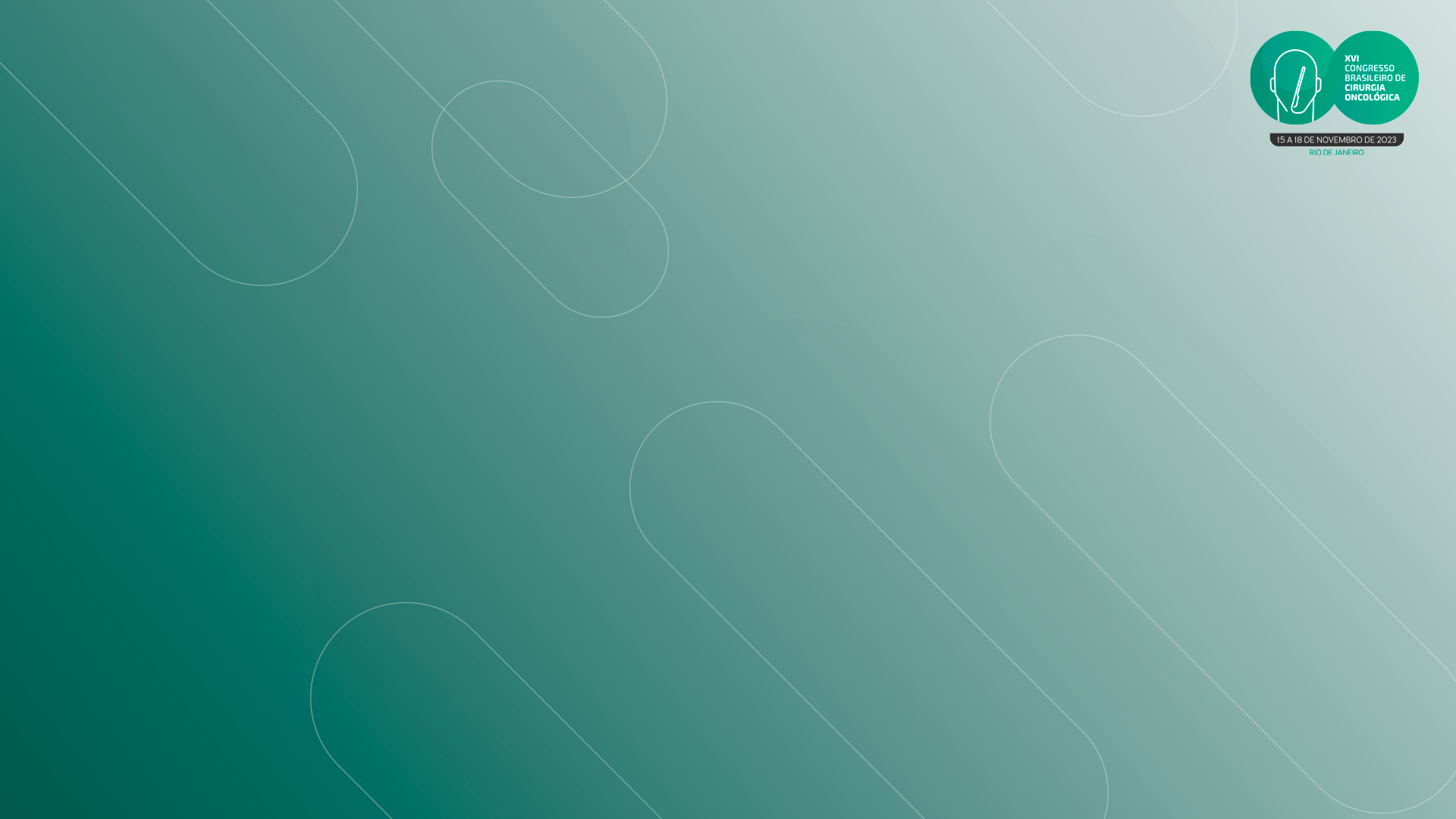 Título
Lorem ipsum dolor sit amet, consectetur adipiscing elit. Nam sit amet venenatis sapien. Phasellus vel tristique orci. Duis sagittis vestibulum nisi condimentum posuere. Sed venenatis lorem id ullamcorper pretium. Sed tortor dui, varius a dui non, consectetur condimentum mauris. Morbi nulla augue, sollicitudin quis felis eu, pharetra volutpat nibh. Vestibulum ante ipsum primis in faucibus orci luctus et ultrices posuere cubilia curae; In posuere nulla non dignissim dapibus.
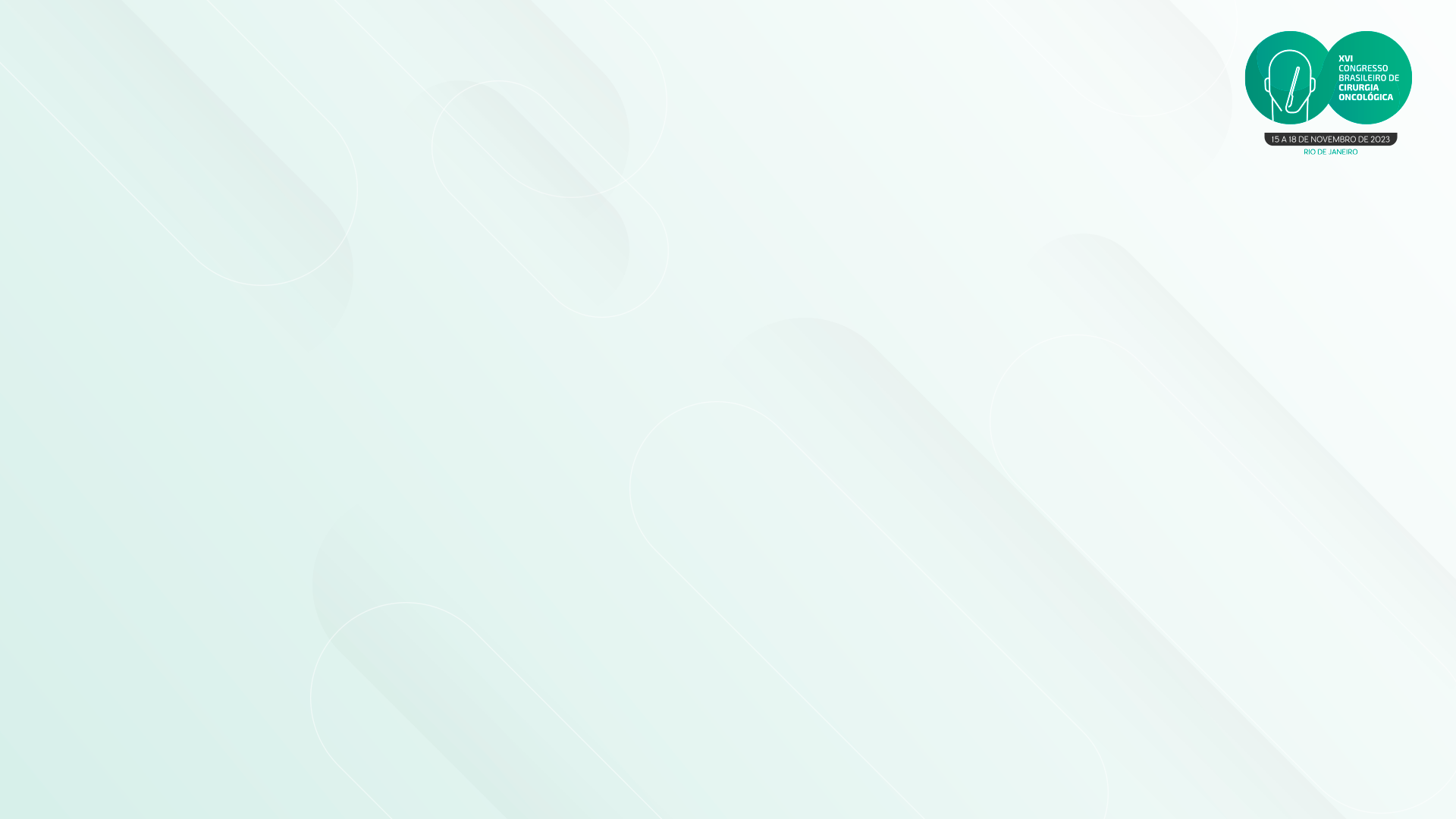 Título
Lorem ipsum dolor sit amet, consectetur adipiscing elit. Nam sit amet venenatis sapien. Phasellus vel tristique orci. Duis sagittis vestibulum nisi condimentum posuere. Sed venenatis lorem id ullamcorper pretium. Sed tortor dui, varius a dui non, consectetur condimentum mauris. Morbi nulla augue, sollicitudin quis felis eu, pharetra volutpat nibh. Vestibulum ante ipsum primis in faucibus orci luctus et ultrices posuere cubilia curae; In posuere nulla non dignissim dapibus.